INSPECTION POLICIES & PROCEDURES
Requirements for Certification and Re-Certification
Inspector's Role and Responsibilities
Identify safety-related deficiencies.
Take appropriate action (immediate if hazard or risk of failure).
Perform a thorough inspection.
Accurately determine the condition of the bridge components.
Rate the bridge elements in accordance with established criteria (BIM Manual).
Identify deficiencies and recommend appropriate and timely maintenance.
Properly document required items on the appropriate inspection form.
Provide additional documentation to back up ratings and maintenance recommendations.
Verify, update or collect necessary inventory information.
1
Inspector's Skills
Able to recognize safety-related deficiencies.
Be decisive in taking appropriate action.
Able to accurately determine the condition of bridge components.
Understand the rating system.
Know the appropriate ratings for the full range of conditions encountered. 
Able to recognize maintenance requirements and make appropriate maintenance recommendations.
Have written communication skills to produce a proper inspection report.
2
Inspector Classifications
Bridge Inspectors are classified as Class A or Class B and are certified to carry out inspections of bridge structures on public roads as follows:

Class A
Qualified to perform a Level 1 inspection on all major bridges, standard bridges, culverts, sign bridges and watercourse training structures (all structure types) 

Class B
Qualified to perform a Level 1 inspection on standard bridges, culverts and watercourse training structures only.
3
Class B Certification Requirements
High School Diploma or equivalent education and experience acceptable to AT are required

The certification process is 5 Stages: (updated March 22, 2016)
Stage 1:
Successful completion of Alberta Transportation Class B BIM Training Course (5-day course – 70% average score required).

Stage 2:
Successful completion of AT BIM Field Training Course (3-day “Boot Camp”) or AT approved equivalent. Field Trainer recommendation is required.
4
Class B Certification Requirements
Stage 3:  
Successful completion of the mentorship program.  
Mentor is Class A - or Class B with a minimum of 9 years of certification and approved by AT. 
Inspect minimum of 5 different structure types together with your mentor
Mentor selects training sites – a variety of types – Minimum 75% of sites with max. Structural Condition Rating of 45%. Must be accessible.
Complete min. 25 training sites under mentor if previously completed AT Field Training (12 Stage 2/Boot Camp + min. 25 = 37) – OR –
Complete min. 35 training sites under mentor if previously completed AT approved equivalent Field Training course (12 + 35 = 47). 
Completed within 2 years - otherwise +10/year.
5
Class B Certification Requirements
“Letter of Recommendation” from mentor 
Provide pdf copies of training inspections with mentor comments, all training correspondence, and Summary Spreadsheet
Stage 4:
Certification exam (min. 75% score required)
Stage 5:
Test inspections at 3 sites selected by AT – completed in 1 day and using blank forms. 
Sites are previously benchmarked by AT representative and reviewed for acceptability by AT  
(Stages 4 and 5 can be done in reverse order).
6
Class B Certification Requirements
If failure of any stage of the process, then:

One chance to redo that stage.
Two failures of any stage requires a process to be re-started at Stage 1.

Certification after all 5 stages have been successfully completed and with approval from The director of Bridge Engineering. 

Certification is valid until the next certification renewal date – normally 3 years.
7
Class B Re-Certification Process
Requires active involvement in BIM and acceptable performance
In order to be re-certified, inspectors must meet one of the following criteria:
Performed minimum average rate of 2 BIM inspections per month during a previous 3-year period – or – 
Performed a minimum average rate of 1 BIM inspection per month during the previous 3-year period and have been active in the management, design, or construction of bridges – or –
Acted as a reviewer for min. avg. rate 2.5 inspections/month OR Department reviewer for a min. avg. rate of 5 inspections/month during a previous 3-year period, and active in management, design, and construction.
8
Class B Re-Certification Process
Inspector status is reviewed by AT every 3 years
Decision on re-certification is made by AT
Assistance from Regional bridge staff as required
Inspectors meeting requirements will be re-certified and notified by AT
Inspectors not meeting requirements will be asked if they intend to maintain certification. If so, a 3 member AT panel will review the inspector’s status and make recommendations to the Director of Bridge Engineering.
Panel may develop a plan for the inspector – typically writing re-certification exam and 5 test sites
9
Levels of Inspection
All formal inspections in Alberta must be performed by a certified inspector

Most bridge structures can be visually inspected by a qualified inspector on a routine basis. (Level 1)

Some structures or their components will require a specialized inspection (Level 1.5 or 2) in order to:
accurately determine their condition
gather additional information 
access components that are not fully accessible during routine Level 1 inspections
10
Levels of Inspection
Level 1 Inspection
A general inspection
Primarily visual, completed without use of specialized equipment or tools
Requires completion of the Level 1 BIM inspection report
Use of basic tools and equipment

Level 1.5 Inspection
Level 1 visual inspection but within arms reach of all bridge elements using a manlift, snooper or other specialized access equipment and traffic control.
Usually select major bridges with elements not visible/accessible in Level 1
Completed by Certified Cl. A inspector
11
Levels of Inspection
Level 2 Inspections:
In-depth inspection of culverts, standard, major, or sign bridges.
Completed by Certified Cl. A inspector (exception is SBM).
Completion of appropriate Level 2 inspection report (e.g. SBM, TCR, CDK) and Level 1 report.
Use of specialized knowledge, equipment, tests, or procedures
Generally, requires traffic control (exceptions might be TCR, SBM)
12
Inspection Frequency
Level 1 inspections performed on all bridge structures on a cycle not exceeding:
All structures located on roadways designated as Level 1 or Level 2 in accordance with the Provincial Highway Service Classification – every 21 months.
All structures located on roadways designated as Level 3 or Level 4 in accordance with the Provincial Highway Service Classification – every 39 months.
Major bridges on local roads - 39 months.
Standard bridges and culverts on local roads - 57 months.
All new structures – as part of final construction completion.
After significant maintenance or rehabilitation.
Frequencies intended to provide benefit of inspecting during different seasonal conditions.
13
Inspection Frequency
In special circumstances (park road - summer access only) Department may modify frequency.   
A shorter cycle may be appropriate depending on:
age of the structure.
traffic characteristics.
known deficiencies.
inaccessibility of a component or element.
If a shorter cycle is necessary, make a recommendation in “Special Comments For Next Inspection” box.
Reviewer will flag and notify AT if in agreement
AT will change inspection cycle if in final agreement
A date beyond the next standard cycle date will not be accepted by the system.
Level 1.5 and Level 2 inspections on a prescribed cycle or an “as required” basis. 
Refer to BIM Manual – Section 2.5 for more information
14
Training of Inspectors
Technical Services Branch manages the delivery of the BIM Bridge Inspection Courses and the BIM Class B Field Training Course (boot camp)

Regions responsible for field training Department Staff

Non-Department staff are responsible to arrange for additional field training after completing 3-day BIM Field Training Course by engaging an appropriate mentor (Stage 3 Mentorship program described earlier)
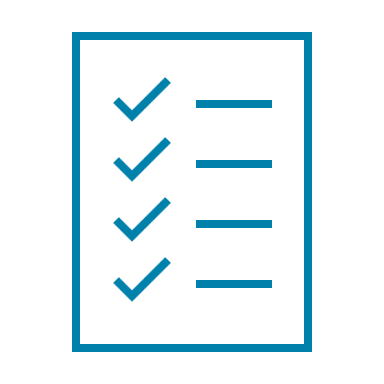 15
Responsibility for Inspection
Alberta Transportation - Technical Services Branch 

Develop and manage the BIM System.
Develop and monitor standards, policies and procedures.
Perform audit inspections with assistance from Regions as required
Provide technical support to Regions.
Maintain and oversee updating of inventory databases.
Refer to Section 2.2 and 2.4.1 for further information
16
Responsibility for InspectionAlberta Transportation - Regions
Manage inspection programs for Provincial Roads and major bridges on Local Roads through BIM inspection consultant.
Carry out ad hoc inspections.
Arrange for specialized inspections by others.
Review and accept inventory updates.
Review and accept inspection reports.
Initiate appropriate action where deficiencies are identified.
Provide technical support to Local Road Authorities as resources permit.
17
Responsibility for InspectionLocal Road Authorities
Manage BIM inspection program for Std. bridges & Culverts on local roads.
Control and manage all bridge structures in their jurisdictions (Cul Std Maj)
Print forms and complete scheduled Level 1 inspections on standard bridges and culverts (in-house or consultant delivery).
Monitor all bridge structures as required.
Hazardous or structural element concerns (rated 2 or less) are reported to LRA only and are no longer reported to the Regional Bridge Manager
Perform maintenance on all structure types.
Refer to Sections 2.3 and 2.4.2 for further information.
18
Responsibility for Inspection
All Inspectors 
Inspectors must follow established guidelines and reporting procedures to ensure that:
Proper action is initiated when safety-related concerns are identified.
Information is reported in a systematic and organized manner.
Proper expertise is applied to inspection and maintenance.
Follow-up is done for maintenance recommendations.
19
Responsibility for Inspection
All Inspectors 
Use the appropriate BIM report for inspections.
Carry blank forms for possible structure changes.
Assign ratings according to BIM system.
Provide ratings that are consistent with explanations and supporting documentation.
Gather sufficient information (dimensions, material types, etc.) to initiate structure change when encountered.
Verify or revise inventory data on the inspection form.
Provide missing inventory data.
20
Responsibility for Inspection
All Inspectors
Condition ratings of 4 or less the inspector must 
Provide an explanation/comment of the condition.
Provide a photo of condition 

Condition ratings of 3 or less the inspector must;
Provide an explanation/comment of condition.
Provide photos (also sketches/measurements if needed).
Make appropriate recommendation for maintenance (include quantities).
	(a decrease in the next inspection date might be recommended).
21
Responsibility for Inspection
All Inspectors
Hazardous conditions or structural load-carrying elements rated 2 or less on structures managed by the Department must be reported within 48 hours to the Regional Bridge Manager and the Bridge Preservation Specialist.

Hazardous conditions or structural load-carrying elements rated 2 or less on structures managed by a Local Road Authority must be reported to the LRA only, within 48 hours.

Rating of 1 on an element critical to the safe operation of the bridge, take immediate steps to close or restrict traffic on the structure and provide appropriate notification. Phone RBM and BPS (AT structures) of LRA immediately from site.

Report any deficient signage to the appropriate road authority as soon as possible.
22
Responsibility for Inspection
All Inspectors
Send completed inspection forms with all supporting documentation to Department’s BIM consultant for review and entry of inventory updates and inspection data into BIS.
Inspection reports will be returned to the inspector if requirements are not met.
Inspector must revise report and resubmit to the BIM consultant.
Inspector should contact the BIM consultant or the Bridge Manager if there are concerns or questions about the review process.
Monitor and maintain certification.
23
Certification Process
Following is the link to the Certification and Re-Certification Process for bridge inspectors:

https://open.alberta.ca/publications/bridge-inspection-and-maintenance-bim-system-inspector-certification-process
24
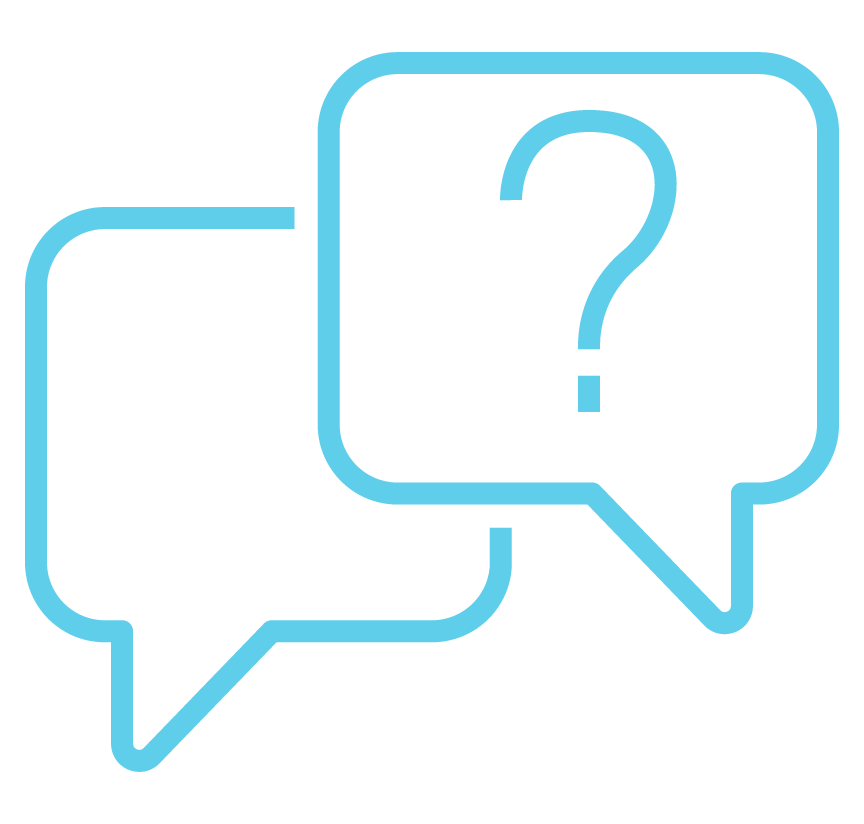 Questions?